Preventief en omgevingsgericht werken
Begeleiders: Charlotte Wekker en Jaap Bruijn
Preventief en Omgevingsgericht werken
Programma dagdeel 1: 
			Beelden van preventief en omgevingsgericht werken
Opening en bedoeling van de training.

Beelden: wat verstaan we onder preventief en omgevingsgericht werken.

Geschiedenis 

Kunnen we tot iets gezamenlijks komen?

Afsluiten en vooruitblik op volgende keer.
19-9-2016
Wij Oosterpark
2
Beelden verzamelen over omgevingsgericht en preventief werken
19-9-2016
Wij Oosterpark
3
Waar komen we vandaan?
CMV
SPH
MWD
HBO-V
MBO-SD
Geneeskunde 
SJD
Pedagogiek
…
…
…
19-9-2016
Wij Oosterpark
4
19-9-2016
Wij Oosterpark
5
Waar ben je nieuwsgierig naar?
Diepte-interview met je collega
Werk en persoonlijkheid en ambitie en waarden en leefomstandigheden en vertrouwen en leerstijl en beroepsidentiteit en…
19-9-2016
Wij Oosterpark
6
Pauze
Veel verschillen:Hoe komen we tot een gezamenlijke doelstelling op het gebied van preventie en omgevingsgericht werken?
Kader methodisch werken Wij-Groningen
Internationale definitie van sociaal werk
Definitie preventief en omgevingsgericht werken
Veel praten en van elkaar leren.
19-9-2016
Wij Oosterpark
8
“Social work is a practice-based profession and an academic discipline that promotes social change and development, social cohesion, and the empowerment and liberation of people. Principles of social justice, human rights, collective responsibility and respect for diversities are central to social work.  Underpinned by theories of social work, social sciences, humanities and indigenous knowledge, social work engages people and structures to address life challenges and enhance wellbeing.”
Global definition of Social Work
19-9-2016
Wij Oosterpark
9
Wat zijn ankerpunten op het gebied van preventief en omgevingsgericht werken?
Ankerpunten
19-9-2016
Wij Oosterpark
10
Ankerpunten
Schrijf op
Memo-briefjes
je ideeën over wijkgericht en preventief werken. Komen we uiteindelijk tot iets gezamenlijks?
Willen jullie de memo-briefjes ordenen op een manier die jullie helderheid geeft over het omgevingsgericht en preventief werken vanuit jullie team?
19-9-2016
Wij Oosterpark
12
Visie en vaardigheden
Aanbelactie
Signalen omzetten in een actie samen met buurtbewoners
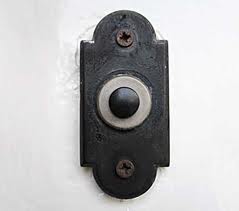 Vooruitblik
19-9-2016
Wij Oosterpark
13
Wat is de leerwinst van vandaag
Wat neem je mee naar de volgende keer
Wat hoop je te kunnen effectueren
Wat kunnen anderen van jou gebruiken
Wat heb je van anderen nodig
Terugblik
19-9-2016
Wij Oosterpark
14
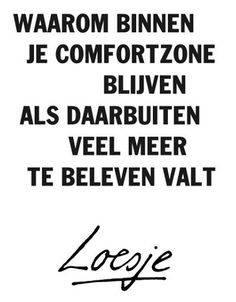 Tot de volgende keer
19-9-2016
Wij Oosterpark
15